Quality of Life Conversation
December 6th, 2023
What is a QoL Plan?
A planning process that engages all communities’ stakeholders
Defines a shared vision for their community's future
Results in a written document that captures a collaborative vision 
Outlines clear action steps
Provides timelines
Identifies individuals and institutions responsible for making it a reality
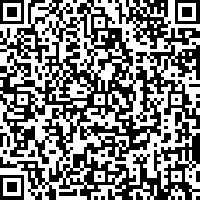 Scan to join our   Quality-of-Life Committees!
For more information, please go to sendcdc.org/qol
New Plan Overview
Public Health & Safety
Economic Development
Workforce development
Education and Youth Programming
Housing 
Equitable Transit Oriented Development (ETOD)
Community Building
Public Health and Safety
Similarities in plans
[Speaker Notes: KATEThings to mention:
Health and Wellness Committee relationships. 
Conversations and efforts to promote the plan
Food access/public health(IU Partnership)/Local garden connections…etc
ReGrowth 
This is a success for the plan
Plug The Public Safety Committee that’s starting up in Twin-Aire]
Economic Development
Similarities in Plans
[Speaker Notes: KELLI

Things to mention:]
Workforce Development
Similarities in Plans
[Speaker Notes: KATE
Things to mention: 
Microenterprise Program]
Education and Youth Programming
Similarities in Plans
[Speaker Notes: KATE 

Things to mention:
Plug that we need a Committee for Education !!!]
Housing Development
Similarities in plans
[Speaker Notes: KELLI

Things to mention:]
Community Building
Similarities in plans
[Speaker Notes: KATE Things to mention:]
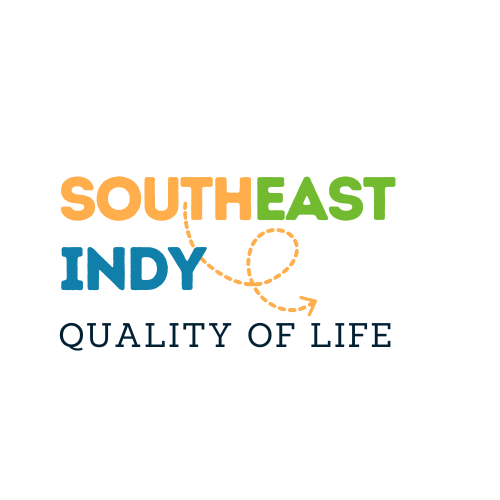 Our new QoL plan is the combination of the Southeast QoL Plan, SoIndy QoL Plan, and the TANC Great Place QoL Plan. This new plan is simply a combination of all of the plans, nothing has been added or taken away. We have spent time highlighting the similarities in the plans and see areas of similar interest but need your help in discovering what is most important to you as community members.
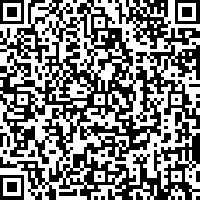 Scan to join our   Quality-of-Life Committees!
For more information, please go to sendcdc.org/qol
Conversation Agreements
If you have a question or comment, approach the microphone
Introduce yourself, let us know which Southeast Indy neighborhood is yours
Please limit responses to three minutes
Be respectful with comments, please no profanity
Three and then me